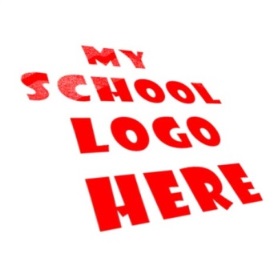 OCR Nationals – Level 02
Website Design and Creation
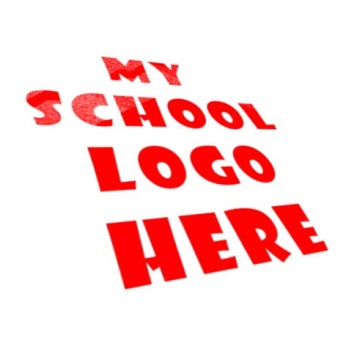 Unit 01 –Website Development
ICT Dept
Learning Outcome 5 – Assignment
LO5 – Creating a User Form
You need to complete the following tasks in order to help Smarts Leisure Park create more user interaction within their website.
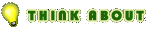 Learning Outcome 5 – Assignment
LO5 – Creating a User Form
You need to complete the following tasks in order to help Smarts Leisure Park create more user interaction within their website.
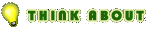 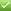 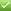 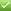 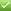 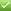 Learning Outcome 5 – Task 1
LO5 – Creating a User Form
You need to complete the following tasks in order to help Smarts Leisure Park create more user interaction within their website.
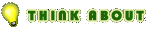 LO5 – Assessment (P, M, D)